Добро и зло в русских народных сказках
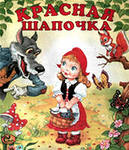 Угадай из какой сказки эти герои ?
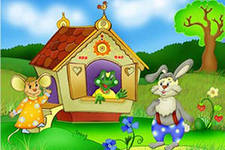 теремок
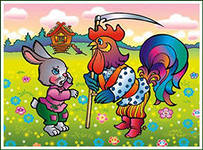 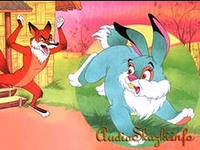 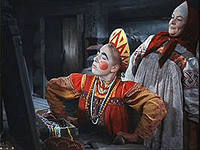 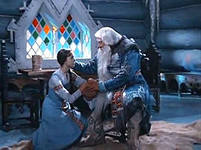 Волк и семеро козлят
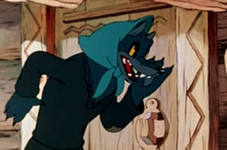 Сестрица Алёнушка и БРАТЕЦ ИВАНУШКА
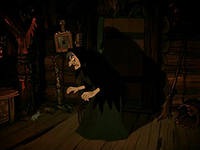 Летучий корабль
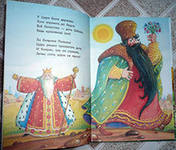 Царевна - лягушка
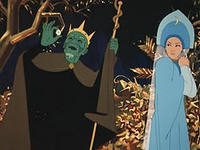